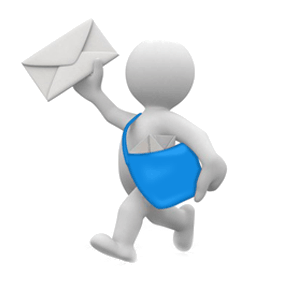 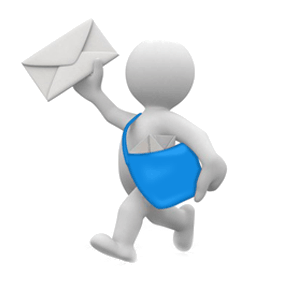 Contribuinte recebeu intimação da malha fiscal do IRPF
Contribuinte recebeu notificação da malha fiscal do IRPF
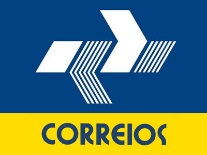 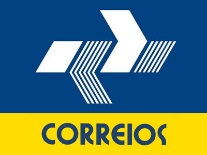 Deve apresentar os documentos solicitados na intimação.
Pode solicitar retificação do lançamento (SRL) apresentando suas justificativas.
1º PASSO: Preencher o requerimento
Em rfb.gov.br, acessar o e-Defesa para preenchimento e impressão do Termo de Atendimento da Intimação.
1º PASSO: Preencher o requerimento
Em rfb.gov.br, acessar o e-Defesa para preenchimento e impressão da Solicitação de Retificação de Lançamento (SRL).
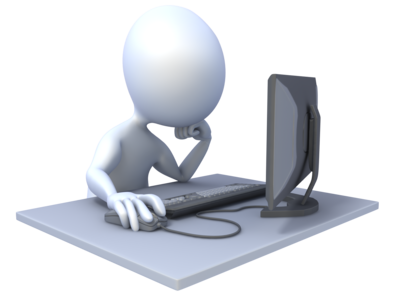 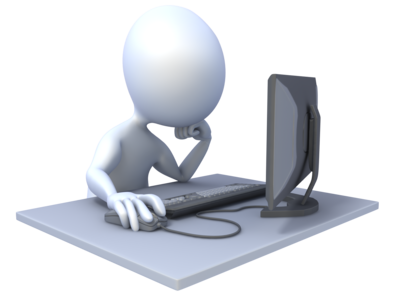 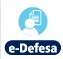 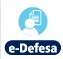 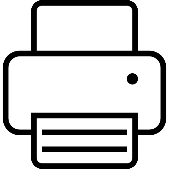 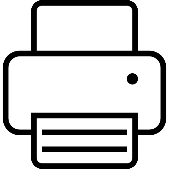 Termo de 
Atendimento
SRL
2) Entregar os documentos
NOVIDADE! Entrega Digital de Documentos
2) Entregar os documentos
NOVIDADE! Entrega Digital de Documentos
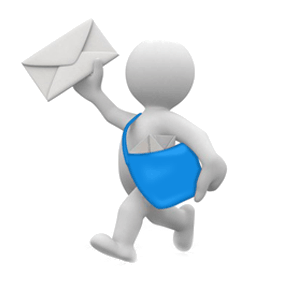 X
Contribuinte não recebeu nenhum documento da malha
Havendo pendências na declaração IRPF
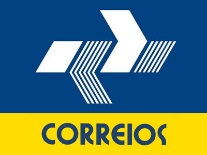 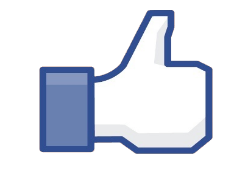 a) Se houver erro na declaração:
Retificar a declaração, usando:
- Funcionalidade online do próprio Meu Imposto de Renda;
- PGD do IRPF, em computadores;
- app Meu Imposto de Renda, em dispositivos móveis (celulares e tabletes).
Deve primeiro verificar se a declaração possui alguma pendência. Se houver pendência, corrigir a DIRPF ou apresentar os documentos.
1º PASSO: Em rfb.gov.br, ir no e-CAC e acessar Meu Imposto de Renda. 
Verificar pendências da declaração
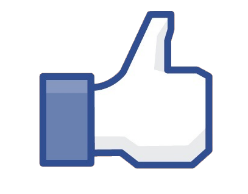 b) Se não houver erro na declaração:
- Verificar, logo abaixo da pendência, se há possibilidade de entregar os documentos; 
- Verificar se possui todos os documentos necessários.
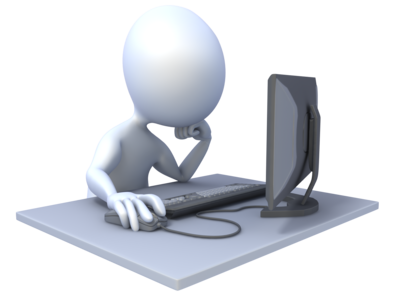 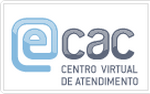 Meu Imposto de Renda 
    Ver pendências
    Retificar declaração
    Extrato do processamento
    Geração de DARF
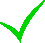 Entregar os documentos
NOVIDADE! Entrega Digital de Documentos
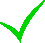 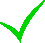 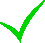 Entregar os documentos
Novidade: entrega digital de documentos
Antes:
Verifique se possui todos os documentos necessários;
Verifique se os documentos digitais estão em formato pdf.
A Receita Federal disponibiliza serviço de entrega digital de documentos para contribuintes com declaração do Imposto de Renda retida em malha – Malha IRPF.

O serviço ainda não está disponível para declarações do exercício 2020.
Em rfb.gov.br:
a) Entrar no e-CAC (usando código de acesso ou certificado digital);
b) Acessar Processos Digitais (e-Processo);
c) Abrir um Dossiê de Atendimento - DDA (selecionando área de concentração = MALHA FISCAL IRPF);
d) Juntar (upload) todos os documentos comprobatórios – SJD.
Sem filas
Sem 
                  agendamento
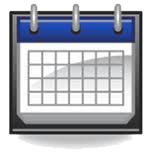 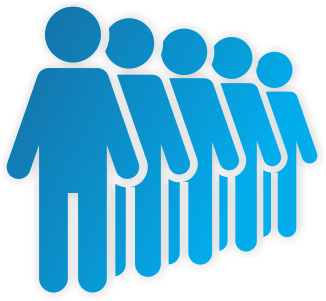 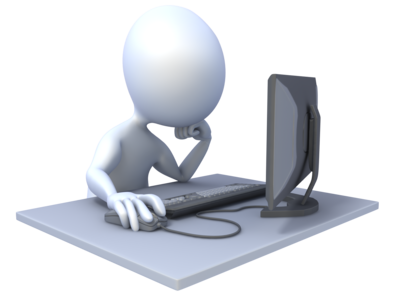 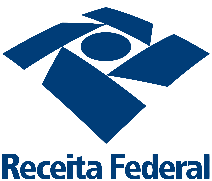 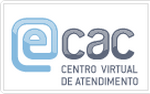 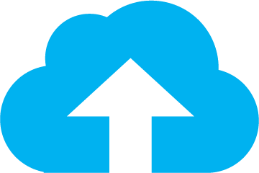 Pela 
                internet
Sem 
                    sair de
                    casa
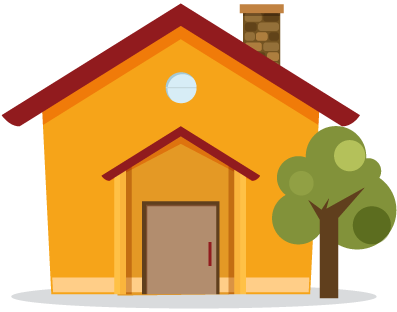 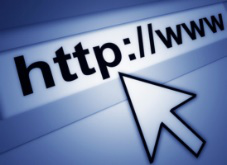 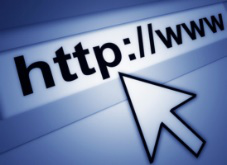